SERIES IN 2023 – BALANCE
In 2023 some sermons will examine some ways we need balance in our understanding of the Bible.
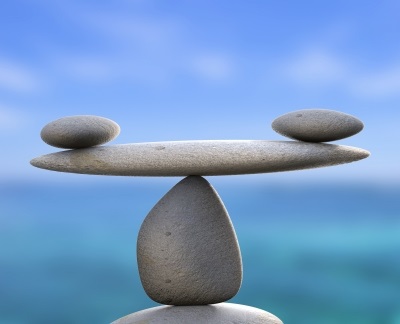 Balance:Judge / Judge not
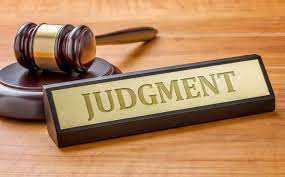 Text #1: Matthew 7:1-5
(1)  "Judge not, that you be not judged.
(2)  For with what judgment you judge, you will be judged; and with the measure you use, it will be measured back to you.
(3)  And why do you look at the speck in your brother's eye, but do not consider the plank in your own eye?
(4)  Or how can you say to your brother, 'Let me remove the speck from your eye'; and look, a plank is in your own eye?
(5)  Hypocrite! First remove the plank from your own eye, and then you will see clearly to remove the speck from your brother's eye.
Text #2: Luke 12:54-57
(54)  Then He also said to the multitudes, "Whenever you see a cloud rising out of the west, immediately you say, 'A shower is coming'; and so it is.
(55)  And when you see the south wind blow, you say, 'There will be hot weather'; and there is.
(56)  Hypocrites! You can discern the face of the sky and of the earth, but how is it you do not discern this time?
(57)  "Yes, and why, even of yourselves, do you not judge what is right?
3 Judgments to Understand
When we are accused of some wrong – we say, “Do not judge me.” 
Then we quote Matthew 7:1.

BUT – There are many passages that teach and command us to judge and make judgments.

There are three judgments to understand today.
1] Righteous Judgment
(1 Corinthians 2:15)  But he who is spiritual judges all things, yet he himself is rightly judged by no one.

(1 Corinthians 6:2)  Do you not know that the saints will judge the world? And if the world will be judged by you, are you unworthy to judge the smallest matters?
(1 Corinthians 6:3)  Do you not know that we shall judge angels? How much more, things that pertain to this life?
1] Righteous Judgment
(Matthew 7:6)  "Do not give what is holy to the dogs; nor cast your pearls before swine, lest they trample them under their feet, and turn and tear you in pieces.

We must judge what is holy.
We must judge who are dogs.
We must judge what our pearls are.
We must judge who the swine are.
1] Righteous Judgment
(Matthew 7:15)  "Beware of false prophets, who come to you in sheep's clothing, but inwardly they are ravenous wolves.
(Matthew 7:16)  You will know them by their fruits. Do men gather grapes from thornbushes or figs from thistles?

We must judge the false prophets. Are they sheep or wolves?
Are you looking at a grape vine or a thornbush?
We must judge the fruit. Are they figs or thistles?

(John 7:24)  Do not judge according to appearance, but judge with righteous judgment."
2] Hypocritical Judgment
(Matthew 7:1)  "Judge not, that you be not judged.
(Matthew 7:2)  For with what judgment you judge, you will be judged; and with the measure you use, it will be measured back to you.

The message is: Do not be hypocritical in your judgments of others.
John 8 – woman caught in adultery – vs.7b He raised Himself up and said to them, "He who is without sin among you, let him throw a stone at her first."
2] Hypocritical Judgment
(Romans 2:1)  Therefore you are inexcusable, O man, whoever you are who judge, for in whatever you judge another you condemn yourself; for you who judge practice the same things.
(Romans 2:2)  But we know that the judgment of God is according to truth against those who practice such things.
(Romans 2:3)  And do you think this, O man, you who judge those practicing such things, and doing the same, that you will escape the judgment of God?
3] Spiritual Proportion Judgment
(Matthew 7:2)  For with what judgment you judge, you will be judged; and with the measure you use, it will be measured back to you.
(Revelation 13:10)  He who leads into captivity shall go into captivity; he who kills with the sword must be killed with the sword. Here is the patience and the faith of the saints.
(Genesis 9:6)  "Whoever sheds man's blood, By man his blood shall be shed; For in the image of God He made man.
3] Spiritual Proportion Judgment
Christians have no condemnation.
(Romans 8:1)  There is therefore now no condemnation to those who are in Christ Jesus, who do not walk according to the flesh, but according to the Spirit.
(Romans 8:2)  For the law of the Spirit of life in Christ Jesus has made me free from the law of sin and death.

We are exempt from eternal punishment.
BUT: When we condemn others, we lose our exemption.
3] Spiritual Proportion Judgment
(Luke 6:37)  "Judge not, and you shall not be judged. Condemn not, and you shall not be condemned. Forgive, and you will be forgiven.
(Luke 6:38)  Give, and it will be given to you: good measure, pressed down, shaken together, and running over will be put into your bosom. For with the same measure that you use, it will be measured back to you."
KEEP JUDGMENT IN BALANCE
OUR JUDGMENT MUST BE:

RIGHTEOUS
NOT HYPOCRITICAL
PROPORTIONAL